指定管理者制度導入のメリット
民間企業の強みの発揮
■柔軟で効率的な事業執行
  　　   □設計・設備・建築の一元発注
　  □競争入札に縛られない事業発注
　　　　　⇒工期の大幅な短縮
　　　　　⇒請負業者等との粘り強い価格交渉
　　　　　⇒相見積等による公正・透明性の担保
    □行政本庁との予算折衝、査定が不要
　        ⇒開設者の予算要求では認められない事業執行が可能 
　 □年度を越えての事業執行
■スリムでスピード感をもった事業執行
    □迅速な意思決定(即日)
　  □若手中心の少数精鋭 
■市場関係者ニーズへの機敏な対応
    □利用料金の弾力的な運用⇒条例改正不要
　  □徹底した現場主義
1
指定管導入後の実績(1)[経営成績]
H24上半期給与費1,000万以下
単位：円
指定管導入後の実績(2)[H25年度]
■収入確保(約3,000万円増)
　 □債権管理の徹底⇒利用料金滞納ゼロ
　                                　
　            ⇒店舗の複数使用、金融機関、診療所、薬局の誘致等
   □物理的手段による不法駐車の排除
　　　　　　 ⇒有料区画へ誘導、場内秩序の回復
      □有利なインゴッド(発泡スチロール)売却先の選定
　　 

■大幅なコストの削減
　 
　 　 □委託料(警備、廃棄物処理費用等)(▲4,200万円)
　　


　　　   市場事業(活性化事業、修繕事業等)へ投資
□空施設の有効活用
□プラ製廃棄パレットの再生利用化
□人件費(▲1,400万円)
約1億円の財源確保
3
指定管導入後の実績(3)[H25年度]
■活性化事業
　　□ハード整備
　　　〇事業内容  　
　　　　トイレ改修(12か所)、LEDサイン新設、場内誘導サイン改修、
　　　　外周フェンス改修、防犯カメラ設置、廊下・壁改修、セリ場照明増設等
    〇事業費　　　
　　　　1億600万円
　　　　　　　　　　　　　⇒当初の提案額は5,800万円(+4,800万円)
　　　　　　　⇒償却資産に係るものは市場へ寄付(3,300万円)
 □ソフト事業
　　 〇事業内容　　
　　　　　・ 産地、量販店、大学、ホテル等との連携
　　　　　　 
　　  ・ 積極的な広報活動(市場ゆるきゃら、DVDの制作、市場見学会の拡大、
　　　　ホームページの充実等)




 ○ 修繕(冷蔵設備、雨漏り、舗装等(1億2,300万円)
⇒(＋7,100万円)
指定管負担
・ ネットショップの展開
4
指定管導入後の実績(4) [H25年度]
■修繕事業
　〇事業内容  　
　　　冷蔵設備修繕、発砲スチロール減容機修繕、雨漏り、
　　　塗装、舗装等
　〇施工件数
　　　290件
　〇事業費　　　
　　　1億1,700万円
　　　　　　　　　　　　⇒当初の提案額は5,000万円(+6,700万円)
指定管負担
5
指定管導入後の実績(５) [H25年度]
■不法投棄の防止(1)　　　
      
      □防犯カメラによる常時監視
　　　  　⇒発見次第場内放送でアナウンス
　　　 □投棄物を発見
        　⇒映像をサーチし、場内関係者に投棄者特定の協力要請
              (ビラ・画像等配布)
  　　 □投棄者・車輌が特定できた事案は警察へ被害届を出し、告発
不法投棄の大幅な減少(1/3)
6
指定管導入後の実績(６) [H25年度]
■不法投棄の防止(2)
この投棄者を警察へ告発しますので見覚えがある方は管理センター㈱まで　                   072-636-2001（内線：2001）
投棄物品：棚・保冷袋多数　投棄日時：7/21　6：57分
                                       ナンバー　〇〇-〇〇
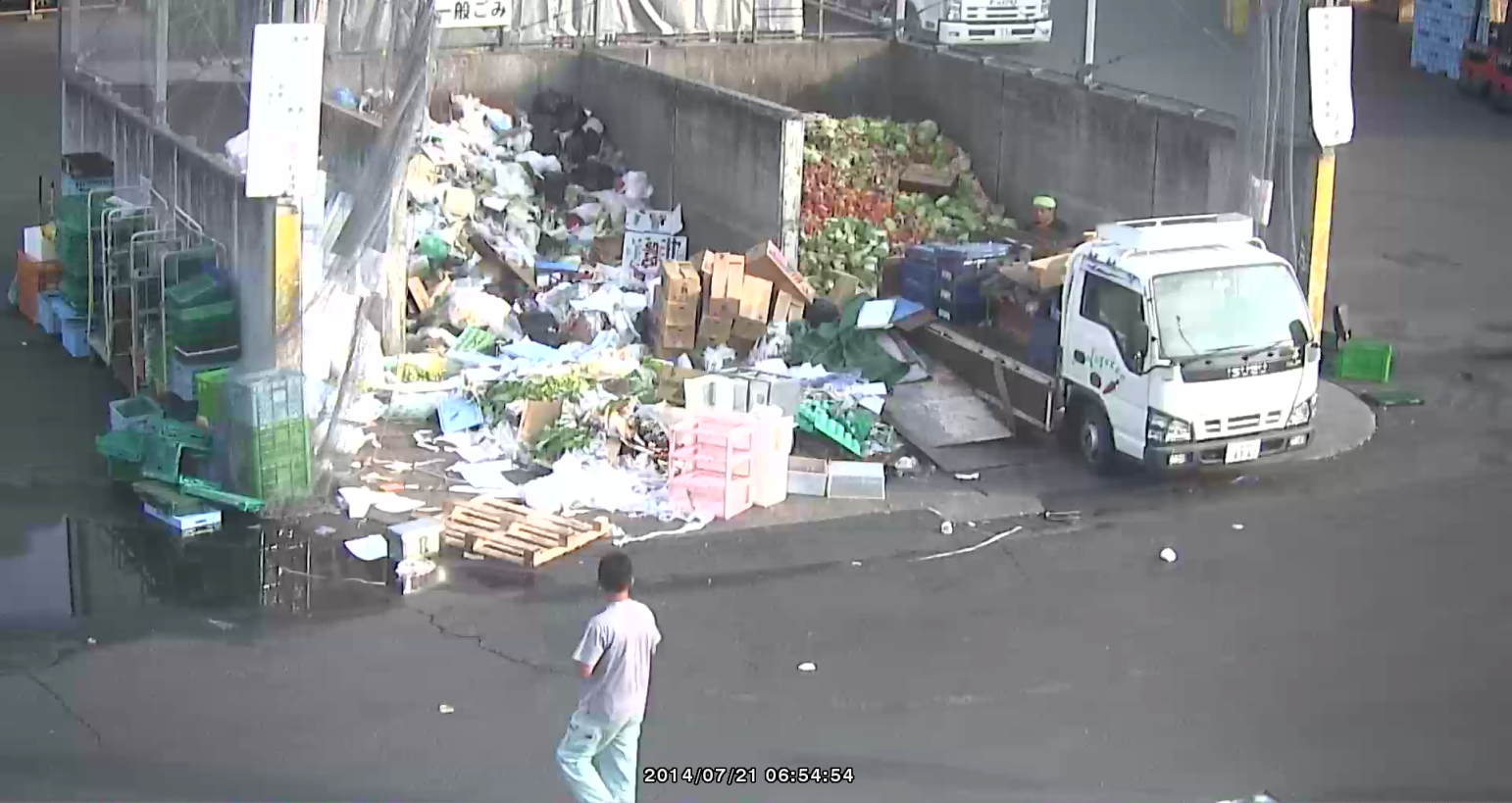 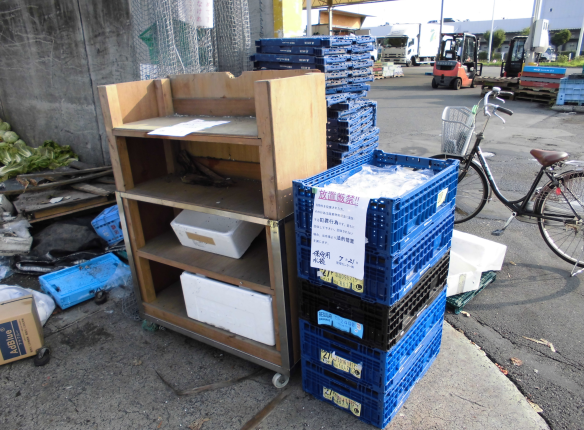 7